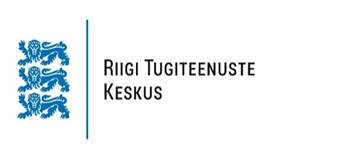 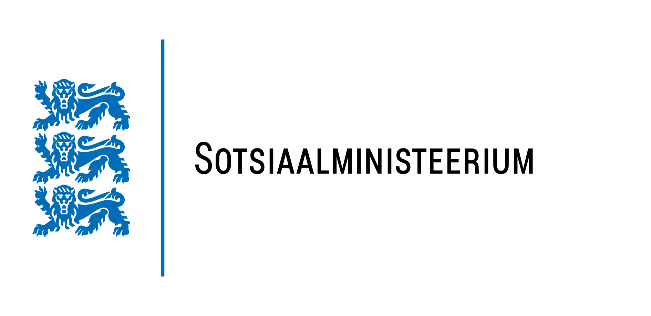 Kulude ja tegevuste abikõlblikkus, projekti aruandlus ning toetuse maksmise tingimused
Riigi Tugiteenuste Keskus, projektikoordinaator
Pille Penk
10.06.2020
Abikõlblikkuse periood
Rahastatud projekti tegevused ja kulud muutuvad abikõlblikuks alates projekti toetuse rahuldamise otsuse langetamisest.

Rahastatud projekti kestus võib olla maksimaalselt 18 kuud.

Võttes arvesse projektitaotluse hindamisprotsessi pikkust võiks kõige esimesel juhul planeerida projekti rakendamise alguskuupäevaks 1.11.2020.

Kõik projekti tegevused peavad olema lõpetatud ja kulud makstud projektitoetuse rahuldamise otsuses näidatud ajaks, kuid mitte hiljem kui 30.04.2024.
Toetuse osakaal ja piirsumma
Taotlusvooru maht kokku on 180 000 eurot. Toetuse vähim summa ühe projekti kohta on 40 000 eurot ja suurim summa 60 000 eurot.

Kogu projektist on toetuse maksimaalne määr valitsusvälistel organisatsioonidel 90% ja teistel taotlejatel 85% abikõlblikest kuludest.

Omafinantseeringu minimaalne määr on valitsusvälistel organisatsioonidel 10% ja teistel taotlejatel 15% abikõlblikest kuludest.

Valitsusväliste organisatsioonide või riiklike sotsiaalpartnerite poolt rakendatud projektide puhul on lubatud kajastada vabatahtlikku tööd mitterahalise omafinantseeringuna. Sellisel juhul võib vabatahtlik töö moodustada kuni 50% projekti jaoks nõutud omafinantseeringu määrast. Vabatahtliku töö ühikuhinnad peavad vastama Eestis sellise töö eest tavaliselt makstavale töötasule.
Kulude abikõlblikkuse üldpõhimõtted
Toetuse saaja raamatupidamise sise-eeskirjad ja auditeerimise kord peavad võimaldama projekti kuluaruannetes esitatud kulude ja tulude otsest võrdlust vastavate raamatupidamisaruannete ja tõendavate dokumentidega.
Projekti välisriigi partneri kulud hüvitatakse sarnaselt toetuse saajaga. Piisab kvalifitseeritud audiitori poolt läbi viidud projektikulude auditi aruandest.
Projektis ei tohi olla tulutoovaid kulusid.
Abikõlblikud kulud on:
tehtud toetuse rahuldamise otsuses sätestatud abikõlblikkuse perioodil;
seotud projekti eelarvega;
tegelikult raamatupidamises kantud – kaup on üle antud või teenus osutatud, selle kohta on koostatud kuludokument;
makstud hiljemalt 30 päeva jooksul alates projekti abikõlblikkuse perioodi lõppkuupäevast;
kontrollitavad ja organisatsiooni üldisest raamatupidamisest eristatavad;
proportsionaalsed ja säästlikud ning tehtud üksnes projekti eesmärgi ja oodatud tulemuste saavutamiseks;
kooskõlas Euroopa Liidu ja Eesti õigusaktidega ja vastama heale raamatupidamistavale.
Projekti abikõlblikud otsekulud
Projekti abikõlblikud otsekulud on otseselt seotud projekti rakendamisega:
otsesed personalikulud – projektijuhi, projekti assistendi ja projekti sisuekspertide töötasu, füüsilise isikuga sõlmitud võlaõigusliku lepingu alusel makstav tasu, töötasult arvestatavad riiklikud maksud, proportsionaalselt projektiheaks töötatud ajaga seadustest tulenevad hüvitised ja puhkusetasud;
projektis osalevate töötajate reisi- ja päevarahad vastavalt Eesti õigusaktidele;
projekti avalikustamisega seotud kulud ehk teavituskulud;
uue või kasutatud seadme ostmise kulu amortisatsiooni määras projekti eluea jooksul. Kui toetuse saaja põhjendab, et seade on lahutamatu ja vajalik osa projekti tulemuste saavutamiseks, võib seadme kogu ostuhinna lugeda erandina abikõlblikuks;
kinnisasja ostmine, mis võib moodustada kuni 10% projekti abikõlblikest kuludest;
tarbekaupade ja tarvikute ostmine tingimusel, et need on eristatavad ja vajalikud projekti tegevuste elluviimiseks ja eesmärgi saavutamiseks;
toetuse saaja poolt projekti elluviimise eesmärgil sõlmitud muu lepinguga kaasnev kulu tingimusel, et see on sõlmitud kooskõlas riigihangete seaduse ja käesoleva korraga;
toetuse rahuldamise otsusega projektile kehtestatud kohustustest otseselt tulenevad kulud.
Projekti abikõlblikud kaudsed kulud (üldkulud)
Kaudsed kulud on kõik abikõlblikud kulud, mida ei saa otseselt seostada projekti tegevustega, kuid tehakse otseses seoses projektile omistatavate abikõlblike otsekuludega.
Projekti kaudseid kulusid arvestatakse kindla määra alusel, mis moodustavad kuni 15% otsestest abikõlblikest personalikuludest.
raamatupidamine, sekretäri- ja personalitöö, juriidiline nõustamine;
kontoritarvikute ja -mööbli ostmise, rentimise, hooldus- ja remondikulud;
vara haldamine – kommunaalkulud, kontoriruumide rent, valveteenus, maamaks;
infotehnoloogia kulud – tark- ja riistvara, kontoritehnika ostmise ja rentimise ning serverite, võrkude ja kontoritehnika hooldus- ja remondikulud;
sideteenused – postikulu, telefonisideteenused;
pangakonto avamise ja haldamise kulud ning makse ülekandetasu;
muu abistav töö.
Mitteabikõlblikud kulud
laenudega seotud kulud, finantstehingute tasud ja muud puhtalt finantskulud sh valuutakursi muutuste kahjum;
eraldised kahjumi või võimalike tulevaste kohustuste katmiseks;
käibemaks, kui see saadakse sisendkäibemaksuga tagasi;
mootorsõiduki ostmise-, liisimise ja remondiga seotud kulud
trahvid ja muud rahalised karistused;
kohtuvaidluste kulud, välja arvatud juhul, kui kohtuvaidlus on lahutamatu ja vajalik projekti tulemuste saavutamiseks;
kulud, mis kaetakse muudest allikatest;
kulud, mis ei ole vajalikud projekti eesmärgi saavutamiseks.
Toetuse kasutamisega seotud lõpparuande esitamine
Projekti lõpparuanne tuleb esitada 45 päeva jooksul alates projekti abikõlblikkuse perioodi lõppkuupäevast.

Projekti lõpparuande juurde tuleb lisada vastavalt, kas koolitusel osalenute tagasisidelehed koos koolitaja(te) poolt koostatud analüütilise kokkuvõttega või sotsiaalprogrammi loojate poolt koostatud sotsiaalprogrammi rakendamise käsiraamat ning koostatud analüüs loodud ja rakendatud sotsiaalprogrammi mõju ja võimalike arendusvajaduste kohta.

Lõpparuanne esitatakse e-toetuste keskkonna https://etoetus.struktuurifondid.ee kaudu.

Rakendusüksus kontrollib lõpparuannet 15 tööpäeva jooksul alates laekumisest. Rakendusüksus võib aruande menetlemise käigus nõuda aruande täiendamist või muutmist, kui ta leiab, et see ei ole piisavalt selge või selles esinevad puudused. Rakendusüksus kinnitab nõuetekohase projekti aruande 5 tööpäeva jooksul.
Toetuse maksmise tingimused
Toetuse maksmise eelduseks on toetuse rahuldamise otsus, toetuse saaja ja projekti partnerite vahel sõlmitud partnerluslepingud ja kulude abikõlblikkus, sealhulgas kulude aluseks olevate tegevuste abikõlblikkus.
Toetuse saajal, kellel puudub riikliku sildfinantseerimise taotlemise võimalus, on võimalik taotleda toetuse ettemakset. Projekti esimene toetuse ettemakse võib moodustada kuni 20% projektile eraldatud toetusest. Järgmist toetuse ettemakset on toetuse saajal võimalik taotleda siis, kui 70% eelmisest ettemaksest on projekti väljamaksetaotlustega rakendusüksuse poolt heaks kiidetud. 
Ettemakse taotlused või väljamakse taotlused e-toetuste keskkonna kaudu.
Väljamakse taotlus esitatakse, kui abikõlblik kulu on reaalselt tekkinud ja makstud regulaarsusega vähemalt üks kord kvartalis, kuid mitte sagedamini kui üks kord kuus.
Toetuse saaja peab koos esimese väljamakse taotlusega esitama rakendusüksusele:
väljavõtte oma raamatupidamise sise-eeskirjast, milles on kirjeldatud, kuidas projekti kulusid ja tasumist eristatakse raamatupidamises muudest taotleja kuludest;
koopia riigihangete tegemise korrast asutuses;
lühikirjelduse projekti rakendamisega seotud dokumentide algatamise, viseerimise ja kinnitamise kohta ning esindusõigusliku isiku poolt edasivolitatud õiguste korral vastavad volikirjade koopiad;
selgituse, kuidas on toetuse saaja oma asutuses ette näinud toetusega seotud dokumentatsiooni säilitamise nõutud ajani.
Toetuse maksmise tingimused
Rakendusüksus teeb väljamakse taotluses esitatud kulude abikõlblikkuse kontrolli. Esimese väljamakse taotluse kulude valim on 100% ehk kõik esitatud kulud. Alates teisest maksetaotlusest rakendatakse osalist kontrolli ehk valimipõhist kontrolli. Toetuse saaja on kohustatud edastama rakendusüksusele valimisse lisatud kulude kohta kulu tekkimist ja kulu kandmist tõendavate dokumentide koopiad, samuti kulu aluseks olevad raamatupidamisnõuetele vastavad alusdokumentide koopiad ning hangete tegemise dokumentatsiooni koopiad, või tagama juurdepääsu tehtud hangetele riigihangete registris.

Väljamakse taotlus kontrollitakse hiljemalt 20 tööpäeva jooksul alates laekumisest rakendusüksusele. Juhul, kui väljamakse taotluses esineb puudusi võib rakendusüksus väljamakse taotluse menetlemise osaliselt või täielikult peatada, sellisel juhul peatub ka menetlemise periood. Toetuse saajal on õigus mõistliku aja jooksul puudused kõrvaldada.

Lõppmakse tehakse toetuse saajale ühe kuu jooksul pärast projekti kulude abikõlblikkuse, tegevuste elluviimise ja kulude tasumise tõendamist ning lõpparuande kinnitamist. Lõppmakse suurus on minimaalselt 15% projekti abikõlbliku toetuse summast.
Tänan kuulamast!